ECE 552 / CPS 550 Advanced Computer Architecture ILecture 9Instruction-Level Parallelism – Part 2
Benjamin Lee
Electrical and Computer Engineering
Duke University

www.duke.edu/~bcl15
www.duke.edu/~bcl15/class/class_ece252fall12.html
ECE552 Administrivia
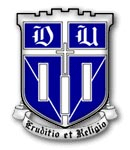 27 September – Homework #2 Due
Use blackboard forum for questions
Attend office hours with questions
Email for separate meetings

2 October – Class Discussion
	Roughly one reading per class. Do not wait until the day before!

Srinivasan et al. “Optimizing pipelines for power and performance”
Mahlke et al. “A comparison of full and partial predicated execution support for ILP processors”
Palacharla et al. “Complexity-effective superscalar processors”
Yeh et al. “Two-level adaptive training branch prediction”

4 October – Midterm Exam
ECE 552 / CPS 550
2
IF
WB
In-Order Issue Pipeline
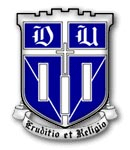 ALU
Mem
ID
Issue
Fadd
GPR’s
FPR’s
Fmul
Fdiv
ECE 552 / CPS 550
3
Scoreboard
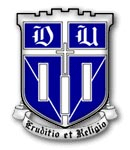 Busy[FU#]: a bit-vector to indicate functional unit availability where FU = {Int, Add, Mutl, Div}


WP[#regs]:  a bit-vector to record the registers to which writes are pending
	- Bits are set to true by issue logic
	- Bits are set to false by writeback stage
- Each functional unit’s pipeline registers must carry ‘dest’ field and a flag to indicate if it’s valid: “the (we, ws) pair”

Issue logic checks instruction (opcode, dest, src1, src2) against scoreboard (busy, wp) to dispatch
	- FU available?		Busy[FU#]
	- RAW?			WP[src1] or WP[src2]
	- WAR?			Cannot arise
	- WAW?			WP[dest]
ECE 552 / CPS 550
4
2
1
3
4
5
6
Limitations of In-Order Issue
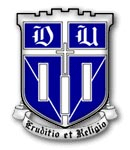 Instruction	Operands	Latency
1: LD		F2, 34(R2)	1
2: LD		F4, 45(R3)	long
3: MULTD	F6, F4, F2	3
4: SUBD		F8, F2, F2	1
5: DIVD		F4, F2, F8	4
6: ADDD	F10, F6, F4	1

In-order: 1 (2 1) …………2 3 4 4 3 5 ….5 6 6 



In-order restriction keeps instruction 4 from issuing
ECE 552 / CPS 550
5
ALU
Mem
IF
WB
ID
Issue
Fadd
Fmul
Out-of-Order Issue
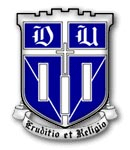 Issue stage buffer holds multiple instructions waiting to issue
Decode stage adds next instruction to buffer if there is space and next instruction does not cause a WAR or WAW hazard
Any instruction in buffer whose RAW hazards are satisfied can issue
When instruction commits, a new instruction can issue
ECE 552 / CPS 550
6
2
1
3
4
5
6
Limitations of Out-of-Order Issue
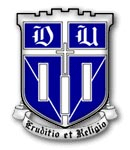 Instruction	Operands	Latency
1: LD		F2, 34(R2)	1
2: LD		F4, 45(R3)	long
3: MULTD	F6, F4, F2	3
4: SUBD		F8, F2, F2	1
5: DIVD		F4, F2, F8	4
6: ADDD	F10, F6, F4	1

In-order: 	1 (2 1) …………2 3 4 4 3 5 ….5 6 6 
Out-of-order: 	1 (2 1) 4 4 …….2 3…... 3 5 ….5 6 6 

Out-of-order execution has no gain.
Why did we not issue instruction 5?
ECE 552 / CPS 550
7
Instructions In-Flight
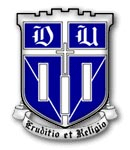 What features of an ISA limit the number of instructions in the pipeline? Number of registers

What features of a program limit the number of instructions in the pipeline? Control transfers

Out-of-order issue does not address these other limitations.
ECE 552 / CPS 550
8
Mitigating Limited Register Names
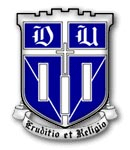 Floating point pipelines often cannot be filled with small number of registers
	- IBM 360 had only 4 floating-point registers

Can a microarchitecture use more registers than specified by the ISA without loss of ISA compatibility?
	- In 1967, Robert Tomasulo’s solution was dynamic register renaming.
ECE 552 / CPS 550
9
Little’s Law
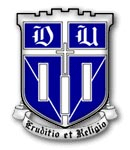 Throughput (T) = Number-in-flight (N) / Latency (L)
	- Example: 4 floating-point registers, 8 cycles per floating-point op
	- Little’s Law  ½ issue per cycle
WB
Execution
Issue
ECE 552 / CPS 550
10
2
1
3
4
5
6
ILP via Renaming
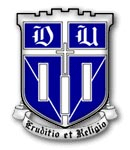 Instruction	Operands	Latency
1: LD		F2, 34(R2)	1
2: LD		F4, 45(R3)	long
3: MULTD	F6, F4, F2	3
4: SUBD		F8, F2, F2	1
5: DIVD		F4, F2, F8	4
6: ADDD	F10, F6, F4	1

In-order: 	1 (2 1) …………2 3 4 4 3 5 ….5 6 6 
Out-of-order: 	1 (2 1) 4 4 5 ….2 (3, 5) 3 6 6

Any anti-dependence can be eliminated by renaming (requires additional storage). Renaming can be done in hardware!
X
ECE 552 / CPS 550
11
ALU
Mem
IF
WB
ID
Issue
Fadd
Fmul
Register Renaming
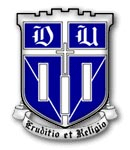 Decode stage renames registers and adds instructions to the reorder buffer (ROB)
ROB tracks in-flight instructions in program order
ROB renames registers to eliminate WAR or WAW hazards
ROB instructions with resolved RAW hazards can issue (source operands are ready)
This is called “out-of-order” or “dataflow” execution
ECE 552 / CPS 550
12
Ins#   use exec   op   p1     src1   p2    src2
ptr2 
next to 
deallocate
ptr1
next
available
Reorder Buffer (ROB)
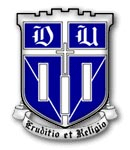 t1
t2
.
.
.




tn
Reorder buffer
Instruction slot is candidate for execution when…
Instruction is valid (“use” bit is set)
Instruction is not already executing (“exec” bit is clear)
Operands are available (“p1” and “p2” are set for “src1” and “src2”)
ECE 552 / CPS 550
13
Renaming Registers and the ROB
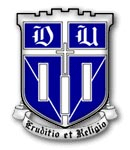 Insert instruction into ROB (after decoding it)
ROB entry is used, use  1
Instruction is not yet executing, exec  1
Specify operation in ROB entry

Update renaming table
Identify instruction’s destination register (e.g., F1)
Look up register (e.g., F1) in renaming table
Insert pointer to instruction’s ROB entry

When instruction executes, exec  1

When instruction writes-back, replace pointer to ROB with produced value
ECE 552 / CPS 550
14
Renaming table
Reorder buffer
p        data
F1
F2
F3
F4
F5
F6
F7
F8
Ins#      use  exec   op       p1    src1      p2      src2
t1
t2
t3
t4
t5
.
.
data / ti
Example
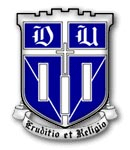 0
1          1        0        LD
1          1        1        LD
2          1        1        LD
2           0
v1
2          1        0        LD
t1
3          1        0        MUL     0        t2            1         v1
3          1        1        MUL     1        v2            1         v1
t5
4          1        1        SUB     1        v1           1         v1
4          1        0        SUB     1        v1           1         v1
4           0
t2
5          1        1        DIV       1        v1           1         v4
5          1        0        DIV       1        v1           0         t4
t3
v4
t4
1: LD F2, 34 (R2)
2: LD F4, 45 (R3)
3: MUTLD F6, F4, F2
4: SUBD F8, F2, F2
5: DIVD F4, F2, F8
6: ADDD F10, F6, F4
When are names in sources replaced by data? When a functional unit produces data

When can a name be re-used? When an instruction completes
ECE 552 / CPS 550
15
Renaming Registers and the ROB
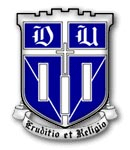 Insert instruction into ROB (after decoding it)
ROB entry is used, use  1
Instruction is not yet executing, exec  1
Specify operation in ROB entry

Update renaming table
Identify instruction’s destination register (e.g., F1)
Look up register (e.g., F1) in renaming table
Insert pointer to instruction’s ROB entry

When instruction executes, exec  1

When instruction writes-back, replace pointer to ROB with produced value
ECE 552 / CPS 550
16
Register Renaming
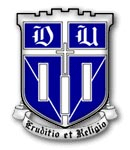 Renaming  Table & Register File
t1
t2
.
.
tn
Ins#  use  exec   op    p1    src1   p2   src2
Reorder Buffer
Load
 Unit
Store
 Unit
FU
FU
< t, result >
Decode stage allocates instruction template (i.e., tag t) and stores tag  in register file.
 When instruction completes, tag is de-allocated.
ECE 552 / CPS 550
17
Ins#   use exec   op   p1     src1   p2    src2
ptr2 
next to 
deallocate
prt1
next
available
Allocating/Deallocating Templates
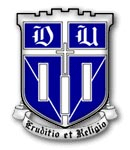 t1
t2
.
.
.
Reorder buffer
- Reorder buffer is managed circularly.
 Field “exec” is set when instruction begins execution.
 Field “use” is cleared when instruction completes
 Ptr2 increments when “use” bit is cleared.
ECE 552 / CPS 550
18
instructions
p
data
data
load
buffers
(from 
memory)
1
2
3
4
5
6
...
1
2
3
p
data
p
data
1
2
p
data
p
data
Adder
Mult
p
data
Reservation Stations
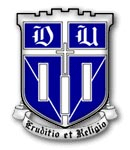 1
2
3
4
Floating-point
Register File & 
Renaming Table
IBM 360/91 distributes instruction templates (ROB) by functional units.

Also known as reservation stations.
< t, result >
Common bus ensures that  data is made available immediately to all the instructions waiting for it
store buffers
(to memory)
ECE 552 / CPS 550
19
Effectiveness
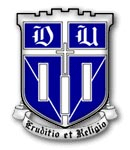 History
	- Renaming/out-of-order execution first introduction in 360/91 in 1969
	- However, implementation did not re-appear until mid-90s
	- Why?

Limitations
	- Effective on a very small class of problems
	- Memory latency was a much bigger problem in the 1960s
	- Problem-1: Exceptions were not precise
	- Problem-2: Control transfers
ECE 552 / CPS 550
20
Precise Interrupts
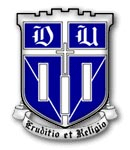 Definition
	- It must appear as if an interrupt is taken between two instructions 
	- Consider instructions k, k+1
	- Effect of all instructions up to and including k is totally complete
	- No effect of any instruction after k has taken place

Interrupt Handler
	- Aborts program or restarts at instruction k+1
ECE 552 / CPS 550
21
Out-of-Order & Interrupts
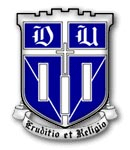 Out-of-order Completion
	- Precise interrupts are difficult to implement at high performance
	- Want to start execution of later instructions before exception checks are finished on earlier instructions
I1	DIVD		f6, 	f6,	f4
I2	LD		f2,	45(r3)
I3	MULTD		f0,	f2,	f4
I4	DIVD		f8,	f6,	f2
I5	SUBD		f10,	f0,	f6
I6	ADDD		f6,	f8,	f2
out-of-order comp	1   2   2   3   1   4   3   5   5   4   6   6
				       restore f2 	   restore f10
	     interrupts
ECE 552 / CPS 550
22
Commit Point
Inst. Mem
Decode
Data Mem
+
Exc
D
PC
D
PC
D
E
M
W
Exc
E
PC
E
Exc
M
PC
M
Illegal Opcode
Data Addr Except
Kill Writeback
Overflow
Select Handler PC
PC Address Exceptions
Cause
EPC
Kill F Stage
Kill D Stage
Kill E Stage
Asynchronous Interrupts
Exception Handling (in-order)
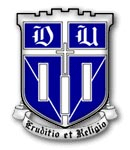 -- Hold exception flags in pipeline until commit point
-- Exceptions earlier in program order override those later in program order
-- Inject external interrupts, which over-ride others, at commit point
-- If exception at commit: (1) update Cause and EPC registers, (2) kill all stages, 
(3) inject handler PC into fetch stage
ECE 552 / CPS 550
23
Fetch: Instruction bits retrieved from cache.
Phases of Instruction Execution
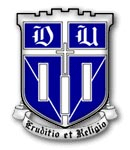 PC
I-cache
Fetch Buffer
Decode: Instructions placed in appropriate issue (aka “dispatch”) buffer
Issue
Buffer
Execute: Instructions and operands sent to execution units. When execution completes, all results and exception flags are available.
Func.
Units
Result
Buffer
Commit: Instruction irrevocably updates architectural state (aka “graduation” or “completion”).
Arch.
State
ECE 552 / CPS 550
24
Exception Handling (out-of-order)
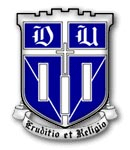 In-Order Commit for Precise Exceptions
	- Instructions fetched, decoded into reorder buffer (ROB) in-order
	- Instructions executed, completed out-of-order
	- Instructions committed in-order
	- Instruction commit writes to architectural state (e.g., register file, memory)

Need temporary storage for results before commit
In-order
In-order
Out-of-order
Commit
Fetch
Decode
Reorder Buffer
Kill
Kill
Kill
Exception?
Execute
Inject handler PC
ECE 552 / CPS 550
25
Supporting Precise Exceptions
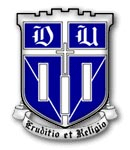 Inst#    use   exec  op      p1  src1        p2  src2         pd  dest   data     cause
ptr2
next to
commit
ptr1
next
available
- Add <pd, dest, data, cause> fields to instruction template
- pd (1 if result ready), dest (target register), data (result computed)
- cause (reason for interrupt/exception)

- Commit instructions to register file and memory in-order
- On exception, clear re-order buffer (reset ptr-1 = ptr-2)
- Store instructions must commit before modifying memory
ECE 552 / CPS 550
26
Ins#     use  exec   op    p1    src1      p2    src2      pd  dest       data
t1
t2
.
.
tn
Reorder
buffer
Commit
Load
 Unit
Store
 Unit
FU
FU
FU
< t, result >
Renaming and Rollbacks
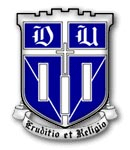 Register File
(now holds only committed state)
Register file no longer contains renaming tags. How does decode stage find tag of a source register? Search the ‘dest’ field in reorder buffer (ROB).
ECE 552 / CPS 550
27
tag
valid bit
r1
t
v
r2
Ins#    use  exec   op      p1    src1      p2    src2       pd  dest     data
t1
t2
.
.
tn
Reorder 
Buffer
Commit
Load
 Unit
Store
 Unit
FU
FU
FU
< t, result >
Renaming and Rollbacks
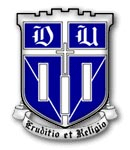 Rename
Table
Register File
(now holds only committed state)
Renaming table is a cache, speeds up register name look-up. Table is cleared after each exception. When else are valid bits cleared? Control transfers.
ECE 552 / CPS 550
28
Next fetch started
PC
Fetch
I-cache
Fetch Buffer
Decode
Issue
Buffer
Execute
Func.
Units
Result
Buffer
Branchexecuted
Commit
Arch.
State
Control Transfer Penalty
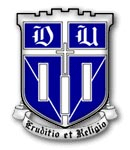 Modern processors may have >10 pipeline stages between next PC calculation and branch resolution.

How much work is lost if pipeline does not follow correct instruction flow?

[Loop Length] x [Pipeline Width]
ECE 552 / CPS 550
29
Branches and Jumps
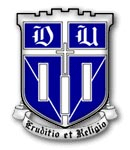 Each instruction fetch depends on 1-2 pieces of information from preceding instruction:
	1. Is preceding instruction a branch?
	2. If so, what is the target address?

Instruction		Taken known?	Target known?
J				after decode	after decode
JR				after decode	after fetch
BEQZ/BNEZ		after fetch*		after decode

*assuming zero? detect when register read
ECE 552 / CPS 550
30
Reducing Control Flow Penalty
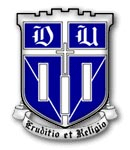 Software Solutions
	1. Eliminate branches -- loop unrolling increases run length before branch
	2. Reduce resolution time – instruction scheduling moves instruction that produces condition earlier 

Hardware Solutions
	1. Find other work – delay slots and software cooperation
	2. Speculate – predict branch result and execute instructions beyond branch
ECE 552 / CPS 550
31
Acknowledgements
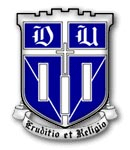 These slides contain material developed and copyright by 
Arvind (MIT)
Krste Asanovic (MIT/UCB)
Joel Emer (Intel/MIT)
James Hoe (CMU)
John Kubiatowicz (UCB)
Alvin Lebeck (Duke)
David Patterson (UCB)
Daniel Sorin (Duke)
ECE 552 / CPS 550
32